Design-Build Delivery
Robynne Parkinson
Thaxton Parkinson pllc
Traditional Design-Bid-Build Project
Owner
Contractor
Architect
Trade Subs
Trade Subs
Trade Subs
2
The Liability Gap
OWNER
Liability Gap in Design-Bid-Build
Warranty–Strict Liability–
Professional
Negligence
GEOTECH
DESIGNER
CONSTRUCTOR
SUBCONTRACTORS
SUBCONSULTANTS
3
Design-Build Basic Structure
4
Benefits of Design-Build
Performance warranty from design-build team.
Insures project quality
Ability to select team based on qualifications rather than price.
Faster delivery.
Fewer claims.
Able to fully utilize most advanced design and construction techniques.
BIM
Lean Construction
Knowledge and guarantee of project cost earlier than any other delivery model.
[Speaker Notes: Performance:  Albro question in 3/11 mtg:  “High Value Performance”  connection time
	Gregoire 3/11 mtg:  How do we measure value?
Claims:  	Albro Service Tunnel:  “Unknowns”
	Bowman:  Avoiding surprises like the Cell Phone Lot increase in cost
Budget: 	Gregoire:  Measuring value
	Creighton:  At what point do we “go out for construction”  Note self performance restriction]
Design-Build Market Penetration
2012 Municipal Owners Satisfaction Survey of Water Design-Build ProjectsSource:  Water Design-Build Council; used with permission
155 Responses from 15 States
Asked about use of and satisfaction with Design-Build and CMAR
42% of survey respondents used progressive design-build
91% state that they will use alternative procurement again.
89% state that the use of innovative ideas in alternative procurement saves money and time and improves quality.
Success in Water/Wastewater ProjectsSource:  WDBC/Haskell Construction used with permission
Federal Highway Administration 2006 Design-Build Effectiveness Study
14% shorter duration
3% cost savings
No change in quality
“Significantly lower cost and fewer claims for design-build projects reflect a fundamental shift in transportation construction contracting. The less adversarial atmosphere bodes well for this procurement method, particularly for high visibility projects where cooperation between project owners and their design and construction contractors is essential to project success.”
Design-Build in washington
Approval by the Washington State Project Review Committee
Public body must show:
Public body has personnel or consultants who are experienced in the delivery method
Public body has an achievable plan for the project
Project is over $10 million or is a pilot project between $2 and $10 million
Project meets the statutory requirements for design-build
The construction activities are highly specialized and a design-build approach is critical in developing the construction methodology; or
The projects selected provide opportunity for greater innovation or efficiencies between the designer and the builder; or
Significant savings in project delivery time would be realized.
Types of Design-Build
Bridging Documents
Design Competition
Progressive Design-Build
Bridging Documents
Owner develops design to approximately 30%
Design-Builder relies on the design for the purposes of pricing
Owner selects based on experience and price
Benefits
Price established at procurement
Owner involved in the design throughout the project
Detriments
Longer time to prepare procurement
Owner is responsible for the cost if the bridging documents do not accomplish the performance requirements
Design-Builder restricted on innovation
Most expensive for the Owner
Managing Risk:  Bridging
Owner selects competent bridging designer
Validation Period:
Thorough review of bridging documents to verify that documents are sufficient to build project
Owner reserves contingency to manage changes at the conclusion of the validation period
Priced using both Guaranteed Maximum Price (GMP) and Lump Sum
Design-Builders include contingency in price and fee to account for risk in estimating the project early
Design Competition
Owner puts together performance requirements for the project
Shortlisted Finalists (usually 3) provide designs to schematics and cost
Owner selects based on experience, design ideas and price
Benefits
Price established at procurement
Owner gets to select between several different design ideas
Detriments
Most expensive for design-build teams, particularly designers
Less competition
Owner not involved in the design until after schematics
Managing Risk:  Design Competition
Owner selects Design-Build teams who are experienced in design competitions
Requires heavy early collaboration and experience in conceptual estimating
Most risk to Design-Builder
Design-Builders put contingency in both the price and fee to account for the potential that the designers miss elements of the design and for estimating the price early
Priced using Guaranteed Maximum Price (GMP)
Incentivize Design-Builders to come in under GMP
Savings
Performance
Progressive Design-Build
Owner issues program describing the performance characteristics of the project
There is no design at the procurement stage
Owner selects based on experience, management plan and price element (usually fee)
Benefits:  
Fastest procurement and least expensive method because no designs required from Design-Builder or Owner
Owner has input in the design throughout the project
Design-Builder has more responsibility for the design
Detriments:
Price not established until after procurement
Progressive Design-Build:  Managing Risk
Validation/Proposal Development Period
Subject to a guaranteed Not To Exceed amount
Design-Builder verifies Owner provided information
Design-Builder and Owner collaborate to develop final scope
Deliverables From Design-Builder:
Contract Price and Schedule
Final Scope
Contract Amendment with commercial terms
[Speaker Notes: Performance:  Contract terms phrased in terms of meeting performance requirements
Cost:	Robust cost accounting/Third party validation
	Anyone who tells you they can price a project at this point is lying.]
Progressive Design-Build:  Managing Risk
Contract Execution Period
Design-Builder completes design and constructs the project
Design-Builder must meet the schedule and price
The Owner’s engineer will oversee testing
Contract Protections
Design-Builder will always be subject to a Not to Exceed ceiling.
Design-Builder will be required to provide designs consistent with the agreed project scope and budgets.
Design-Builder provides robust financial and project information, including weekly updates on budget and schedule.
With a GMP, the Owner has the right to audit the Design-Builder’s books.
The Design-Builder collaborates with the Owner to determine final scope, schedule and cost.
The Owner incentivizes the Design-Builder to manage performance.
Design Excellence
DBIA Definition:  

Memorable design solutions that exceed the Owner’s vision and defined functional requirements, include state of the art structures and facilities that are high performance and sustainable, and possess a holistic awareness that considers context, site and the environment.
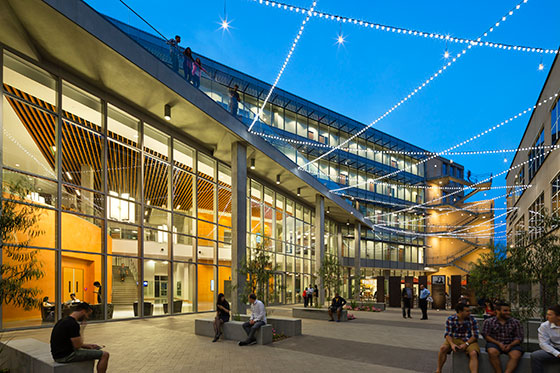 Merage School of Business
University of California, Irvine
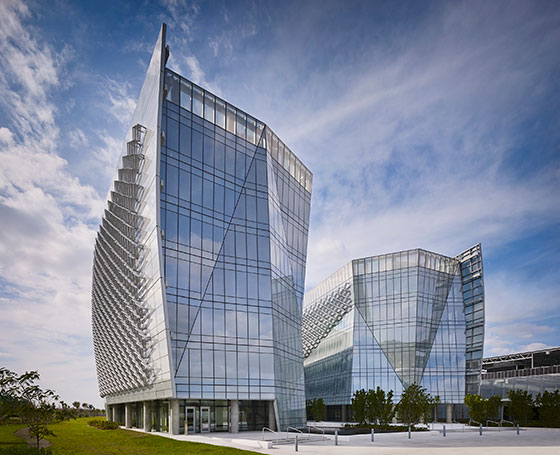 Benjamin P. Grogan and Jerry L. Dove
Federal Building
Miramar, FL
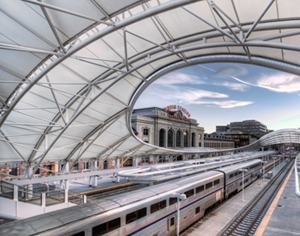 Denver Union Station 
Transit Improvements
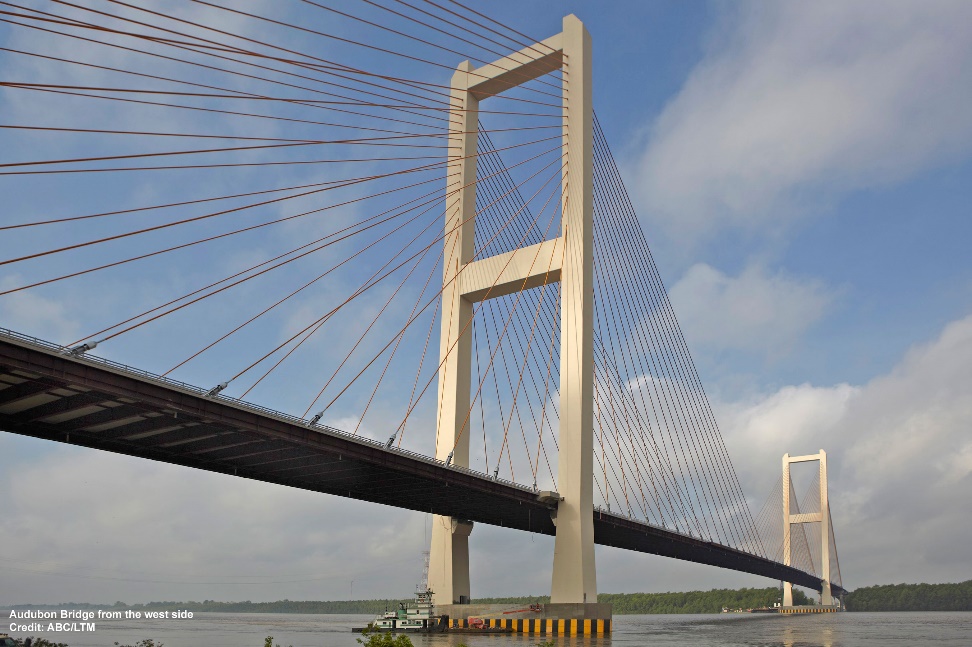 John James Audubon Bridge
New Roads, LA
Thaxton Parkinson PLLC
Robynne Parkinson is a Seattle based lawyer and a leading expert in construction law and alternative procurement both in Washington State and on a national basis.  She served on the National Design Build Institute of America Board of Directors from 2010 – 2017 and currently serves on the American Arbitration Association National Construction Dispute Resolution Committee.  In addition, she is the vice chair of the DBIA National Education Committee, is a past chair of the DBIA National Legal and Legislation Committee and is instrumental in revising the DBIA form Design-Build contracts and subcontracts. She served as the President of the Northwest Region for DBIA from 2008 to 2010 and continues on its Board of Directors. Robynne is AV rated by Martindale-Hubble, and named as a Washington Super Lawyer in 2010-2017. Robynne received her undergraduate degree from the University of Texas at Austin and her law degree from the University of Colorado, Boulder School of Law.

Robynne has represented public owners on a number of design-build projects, and her clients include the Port of Seattle, Los Angeles County, the State of Hawaii, and the Cities of Tacoma, Spokane, Richland, Airway Heights, and Liberty Lake.
9311 SE 36th St., Suite 103
Mercer Island, Washington 98040
(206)909-5290
www.rtp-law.com
www.designbuildlaw.blogspot.com
e-mail:  rparkinson@rtp-law.com.com